Fig. 3. The 5′-untranslated region of the human FUT8 mRNA by 5′RACE and the 5′-flanking genomic sequences of ...
Glycobiology, Volume 10, Issue 6, 1 June 2000, Pages 637–643, https://doi.org/10.1093/glycob/10.6.637
The content of this slide may be subject to copyright: please see the slide notes for details.
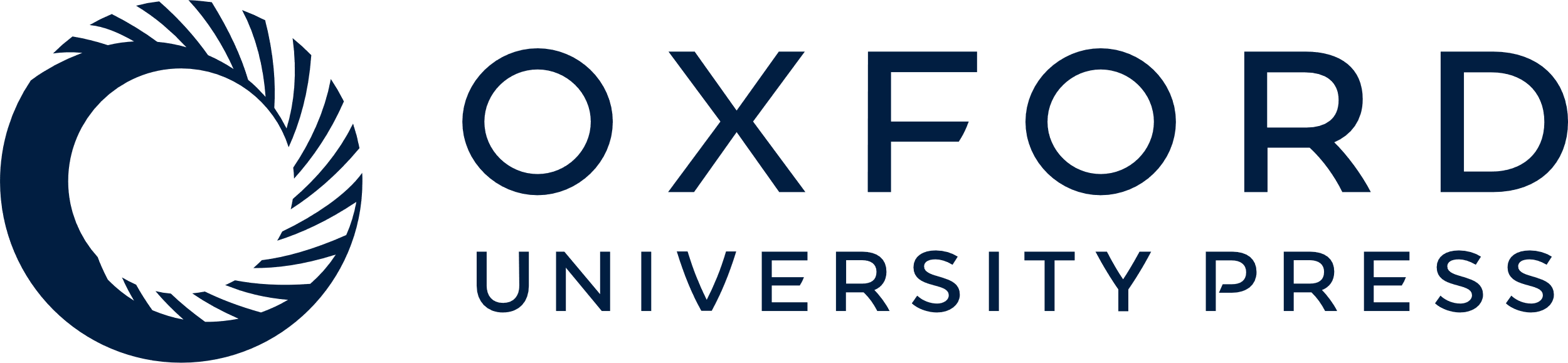 [Speaker Notes: Fig. 3. The 5′-untranslated region of the human FUT8 mRNA by 5′RACE and the 5′-flanking genomic sequences of the region. (A) The bold letters show exon 1 sequence determined by 5′RACE using SK-OV-3 cells. Exons 2 and 3 are boxed. The underlined ATG indicates initiation codon. (B) The sequences are the proximal promoter region of the FUT8 including 31 bases of exon 1 (bold letters). Dotted nucleotides are transcription-initiation sites determined by primer-extension analysis. An asterisk (*) indicates the 5′ end of 5′RACE products. Potential sequences for transcriptional elements are indicated.


Unless provided in the caption above, the following copyright applies to the content of this slide:]